PED-131.9000Teaching assistant as a learning instructorDay 2
Pedagogical training for SCI teaching assistants, Thursday 4.10.2018 9-12, Majakka (M140)
SCI Learning Services (LES)
Kirsti Keltikangas and Jukka Parviainen
Today’s schedule
Breaks included in the programme
Day 2
9.10.2017
2
World map
We will create a map in the classroom!
Tell the others (one by one):
What is your name?
Where were you born?
What is your school and department
Teach/tell others any of the following words in your native language 
learning
Student
<your favourite / national food>
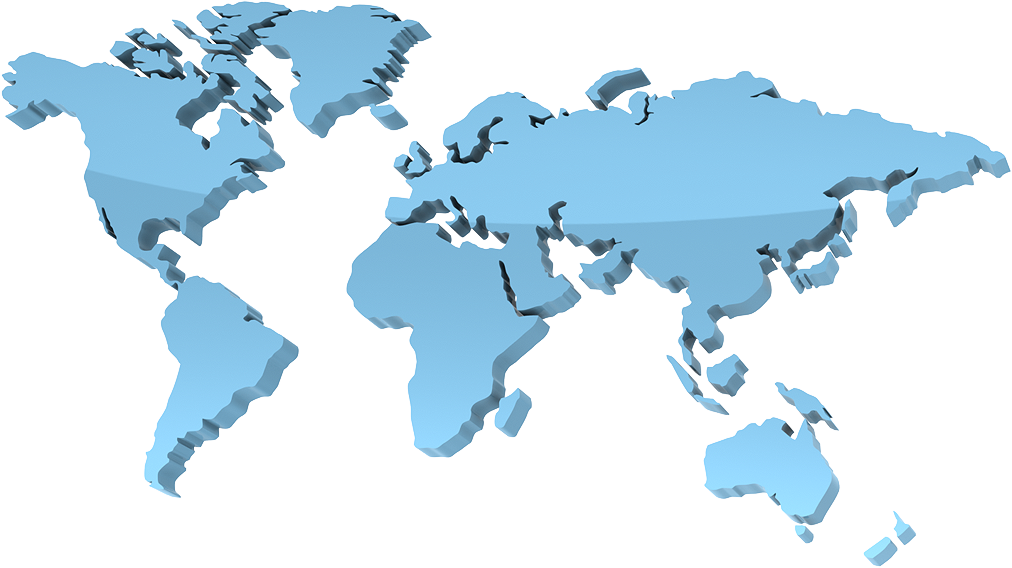 3
[Speaker Notes: Alkaen klo 9.25 -> 10.10

Pyydetään asettumaan luokkatilassa maailmankartalle (5 min)
2 min/henkilö = 2 X 22 min,, maksimissaan saa mennä 50 min, yritetään kuitenkin lyhyemmässä ajassa]
Class discussion on Learning Assignment #1
LA#1: feedback and class discussion
LA#1: 
Are there any written TA guidelines how to act as a TA?
=> No. => TAs act “as they would like to be taught by TAs” or “using own experiences” = tacit teaching/learning culture (fact!)
Next LA#2: the same observation task but encouraged to have a different teaching setting
Group discussion: Easily approachable teacher (10 mins)
Hypothesis: “Easily approachable teacher => More useful interaction => More orientation to deep learning”
Round table discussion: “hints for being easily approachable teacher”
Give floor for each member of the group
4.10.2018
5
PED-131.9000 TA as a learning instructor (SCI), contact session #2 4.10.2018, ver 0.9
Hints for being approachable teacher
supportivefriendlyeasy goingencouraginggives constructiveenthusiastictalkativeavailabilitysmilelook like you careshow interestnon-verbal communication:reacting to questions,reacting to wrong answersclassroom layoutapproach students:walk aroundencourage questionscommunicate on the same levelreview / refresh course materialaddress students with their names and make eye contact,ask easy going questions in the beginning to break the ice and show willingness to discuss,having small physical distance by walking through exercise hall,make your availability clear (e.g. office hours, email)be positive, use positive language, be preparedwrite friendly emails, care about students,proactively asking questions,smile, be relaxed and calmask directly if they need help,take care of practical matters and have some authoritypay attention to practicalities (lights, acoustics, environment)try to remember the namestake an eye contactwalk around the classspeaking clearlyloud and slow voice when in front
[Speaker Notes: Note: 
This certificate is designed to be printed. You should test print on regular paper to ensure proper positioning before printing on card stock.
You may need to uncheck Scale to Fit Paper in the Print dialog (in the Full Page Slides dropdown).]
Approaches to learning: Some theory behind them
Background
Lot of research on learning approaches has been done in universities worldwide since the 1970s
Approaches to learning were developed when trying to understand and explain why students’ learning outcomes differed so much
The approaches were initially considered to be stable and immune to differences. Today they are understood to be situational: changeable and influenced by the learning situation (teacher, subject, group, requirements,...)
This means that we approach a learning situation in certain way (depending on our previous experience, self-image, interest, motivation,…) BUT we also react to the situation and behave (consciously or unconsciously) in a certain way
[Speaker Notes: Selitä linkki kuvaan (behavioristinen teoria oppimiseen)]
Deep learning
Surface learning
Compiled from Biggs (1999), Entwistle (1988) and Ramsden (1992))
http://exchange.ac.uk/learning-and-teaching-theory-guide/deep-and-surface-approaches-learning.html
Organised / strategic learning
Entwistle (1988); Marton & Säljö (1976)
Approaches to learning Entwistle (1988); Marton & Säljö (1976)
See also Chapter 2.1 in ”Get inspired!” / ”Innostu ja onnistu opetuksessa”
[Speaker Notes: come out of requirements 

Strategiat ovat tilanne- ja tehtäväkohtaisia, joten taitava oppija voi vaihdella niiden käyttöä, mikäli tunnistaa omat strategiansa. Oman ja tehtävän tai tilanteen kannalta oikean oppimisstrategian löytäminen parantaa suoritusta, säästää aikaa, vähentää epäonnistumisten määrää, lisää motivaatiota ja nostaa itsetuntoa. On osattava harkita, millä tasolla tietty asia tulisi oppia (pintataso, yleinen taso vai syvätaso).]
Teacher’s role to support deep learning
Teacher uses active (/student/learning-oriented) teaching methods
=> Forces “non-academic students” to use more deep learning approaches
Day 2
Source: Hyppönen, Lindén: Handbook for teachers, p. 15, TKK 2009
9.10.2017
13
Different student profiles
Read through the given student profiles and note down their most important aspects. Think about the learning approaches (from your reading assignment) as well. 

For the profile assigned to your group, think about the following issues: 
Have you met students who might be similar in any way? Note - Don’t take the types too literally and don’t go into details
How might they act and succeed in your course(s)?
How can you support their learning or help them solve exercise problems?
How can you support their motivation?

Prepare to present your case to the others depicting the student profiles
Tim
Tim noticed in the morning that he should do his course assignments. Feeling somehow anxious and restless, he decided to do his laundry first, and, while waiting for the washing in the machine to be done, he checked if there was anything interesting in Netflix. After four hours, he felt even more anxious, but nonetheless he picked up the course material. The first assignment was difficult, and he tried to look for an example similar to the assignment in the materials. He did not really understand the idea of the assignment, and wondered why he had to study such demotivating material.
The next day Tim went to the exercises (laskarit) and noticed that he didn’t really understand what the assistant was talking about. For a moment he thought that it would be a great idea to ask if the assistant could explain the main idea more clearly. Then he noticed that everyone else was taking notes.Tim was glad that he didn’t ask anything so that the others didn’t notice how stupid he was.
Day 2
13.2.2018
15
Lisa
Lisa woke up early in the morning because she had a very busy day ahead. She was worried about her math assignments. She had allocated two hours for the assignments and knew that it was too little for such complicated assignments, but she also had to prepare for two oncoming exams, attend an important board meeting of her guild , take her dog to the vet, and write some summer job applications. 
Lisa ended up spending one hour with the math assignments, having tried in vain to look for something helpful in the course materials to do the assignments as quickly as possible. She felt bad about herself because she really would like to do well in her studies. Math is important in her field, and she knows that. She blamed herself for bad time management.
The next day she went to the exercises (laskarit) and asked for some help. Lisa didn’t understand what the assistant said because she couldn’t remember what some of the key concepts meant. ”Too much information,” she thought but didn’t say or ask anything.
Day 2
9.10.2017
16
Anna
Anna found math assignments very interesting. She had attended all the lectures and even read some extra material she found on the Internet while she looking for material on a related topic. She had a good routine for doing calculations, but one of the assignments was particularly difficult. She had some ideas on how to solve this difficult assignment, but she didn’t know how to proceed.

Anna went to the exercises (laskarit) and took a seat in the back row. She had always been shy and was a bit worried about whether the course assistant was paying attention on her. She didn’t really know other students in the classroom because she preferred to study on her own. Anna was hoping that someone else would ask the same questions she had in her mind.
Day 2
9.10.2017
17
Ted
Ted had always been interested in natural sciences and thought that the assignments on the course were quite easy. He spent some time calculating the assignments but skipped the last one because he thought it was a kind of stupid. “Why should I know this type of detail anyway? And there are so many other interesting things to do…”
The next day Ted came to the exercises (laskarit) and noticed that the course assistant was one minute late. Ted talked with some friends or browsed Facebook most of the time. The assistant asked Ted to write one solution on the blackboard, and Ted asked if it really was necessary because the assignment was so simple. When explaining some details of the last assignment, Ted interrupted the assistant and asked if they really understood what they were talking about.
Day 2
9.10.2017
18
Contact Session on Wed 31.10. & Learning assignment #2
Contact Session #3
Last contact session meeting on Wed 31.10.2018 9:00-12:00 in Deloitte (U119), Otakaari 1 (near the Café Elissa)
Guests Study Psychologists Minna Nevala and Salli Tuominen
Main theme Motivation and different learners
Day 2
9.10.2017
20
Learning assignment #2
Reading assignment
Teaching observation
Group meeting

Reading assignment: DL Thursday 25.10.2018
Go to MyCourses → Learning Assignments → LA #2, and find the link for the book (available both in English and Finnish): 	
Hemminki, M. Leppänen, M. & Valovirta T. 2013: Get inspired! A guide for successful teaching.
Read Chapter 5, “How do I teach?”, pp. 39–49.
Read the text so that you can discuss it with your peers in your small group and later in the class.
Day 2
9.10.2017
21
Learning assignment #2
Teaching observation. DL Thursday 25.10.2018
Visit an exercise / lecture where you act as an observer. Find a session with a different mode of teaching. For instance, if in an exercise session in LA#1, go to a lecture, and vice versa. 
Focus again on interaction in the classroom and note down at least the following: How was it created? What approaches were used? Which aspects you found supported students' learning process? You can add reflections and insights of your own.
Be specific, positive and give constructive feedback. Use the feedback form from MyCourses (LA#2) for this.
Give your feedback to your peer/the teacher, and submit it in MyCourses (LA#2) with the name of the observed peer/teacher removed.
Day 2
9.10.2017
22
Learning assignment #2
Group work: reflect on the teaching session and the reading assignment. DL 31.10.2018
Arrange a meeting with your small group (do it now with your Small Group!). 
In the meeting, describe your teaching observation and discuss the article.
Submit your notes and reflections in MyCourses (LA #2): What did you discuss? What did you observe? What did you think about the article?
Day 2
9.10.2017
23
Feedback
Feedback from this session
Please, give feedback in MyCourses -> Contact sessions and materials -> Feedback from 4.10.2018
Day 2
9.10.2017
25
Using MyCourses (Moodle)
MyCourses is a tailored Moodle ver. 3.4
Instructions http://opit.aalto.fi/ => MyCourses
Google “Moodle 3.4 <keywords>”
There are “activities” (student does something) and “resources” (teacher adds stuff)
An activity Feedback used here to collect anonymous feedback from the session
Note: increasing the response rate => reserve time in the end of the session
Day 2
9.10.2017
26